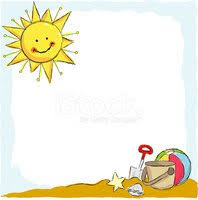 Attività interdisciplinare per l’inclusione n. 2Classe seconda – plesso CapoluogoModalità asincrona
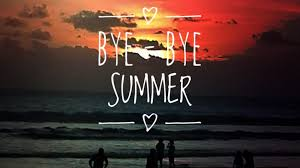 ATTIVITA’ DI ITALIANO: COMPLETA IL CRUCIVERBA  CON LE SILLABE MANCANTI
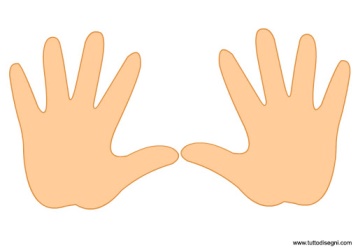 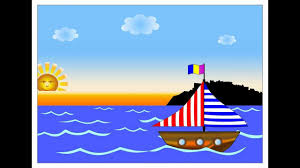 A
M
A
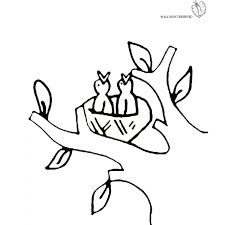 D
O
Sfida sotto l’ombrellone
ATTIVITA’ DI MATEMATICA:  OSSERVA I DISEGNI , CONTA E SCRIVI IL NUMERO SUL QUADERNO. DOPO RAPPRESENTA IL NUMERO SULL’ABACO.
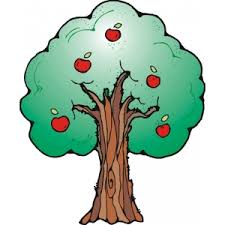 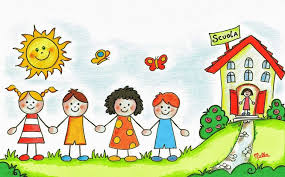 QUANTE MELE CISONO SULL’ALBERO?
QUANTI BIMBI CI SONO?
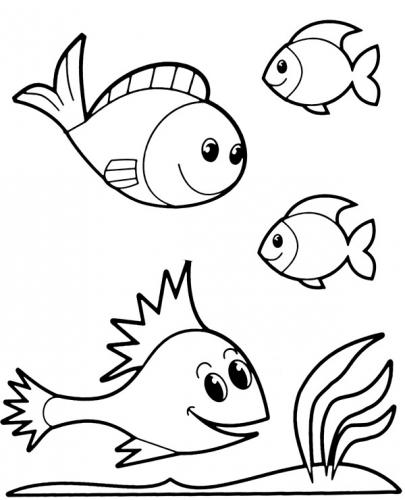 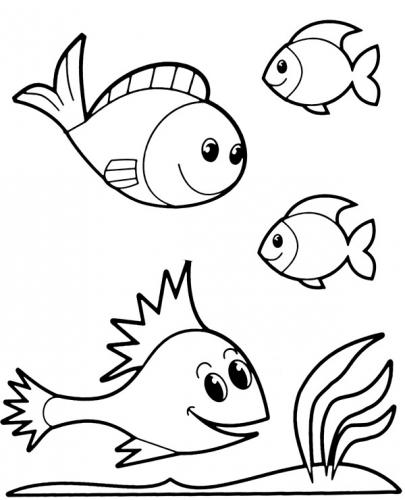 QUANTE PALLINE CISONO?
QUANTI PESCIOLINI CISONO?
Attività di Educazione Fisica e Inglese

Siamo tornati a scuola e abbiamo imparato nuove regole per stare insieme. Ora le ripetiamo ballando.
Clicca su play e segui i gesti dell’insegnante. Buon divertimento!
Le quattro M che aiutano a proteggerci dal Coronavirus
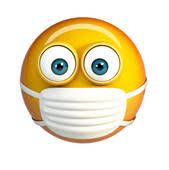 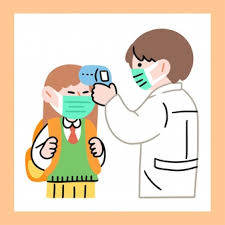 Attività di Ed. Civica – Cittadinanza e Costituzione

Leggi, osserva e illustra nel quaderno.
Misurare la temperatura
Mascherina
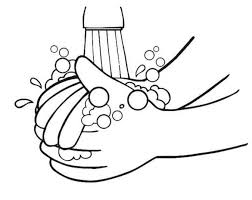 Mani igienizzate
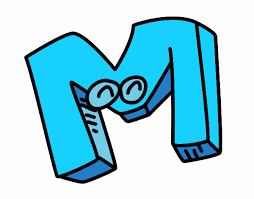 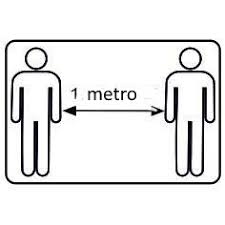 Metro di distanza
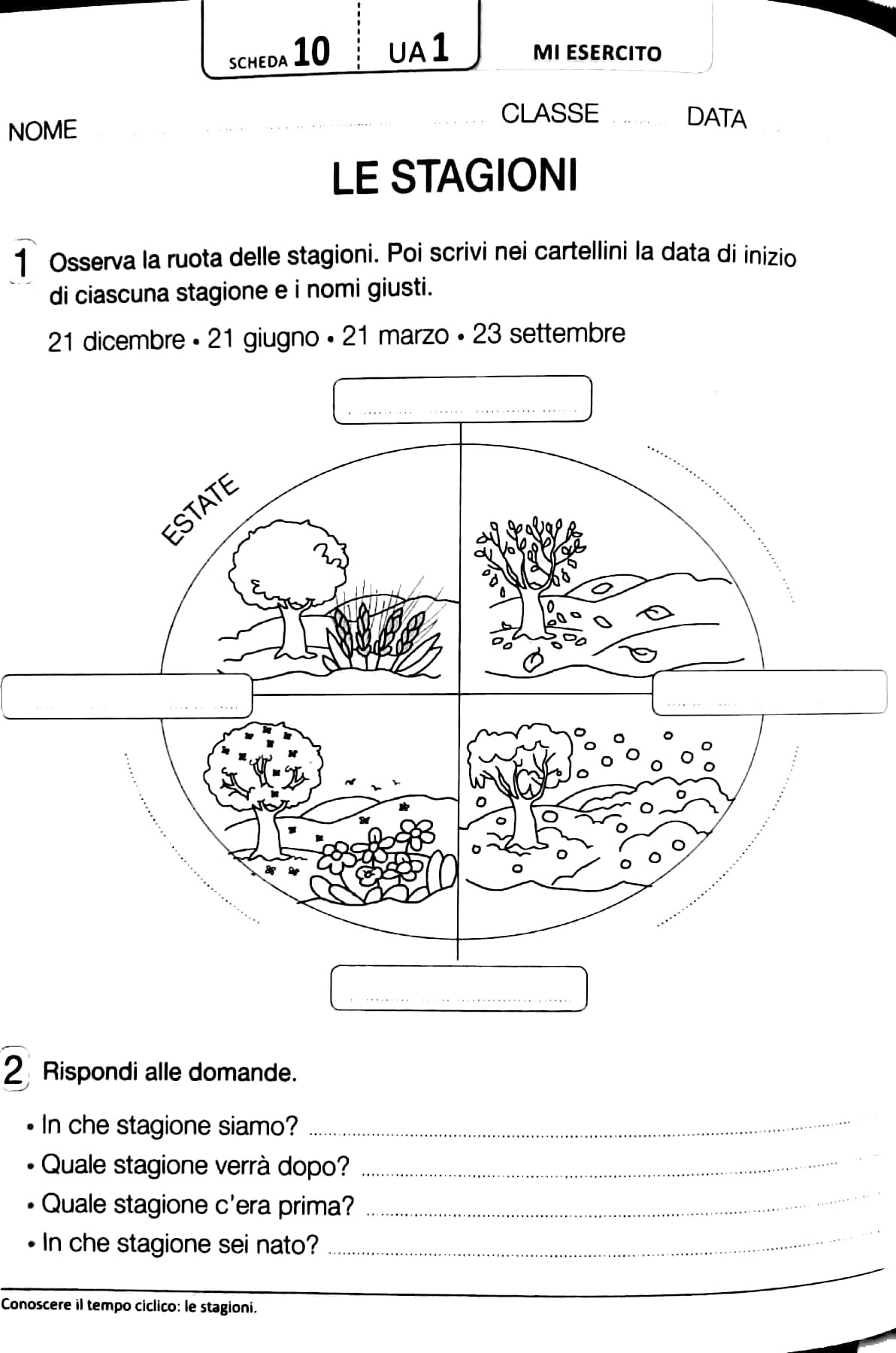 Attività di Storia – Arte e Immagine

Riproduci e completa la ruota delle stagioni, poi rispondi alle domande sul quaderno. Ricordati di scrivere le domande e le risposte in corsivo.






Per fare la ruota, se non hai il compasso, puoi utilizzare oggetti rotondi che hai in casa.
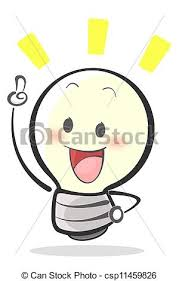 Il fiore della creazioneTutto il mondo è dono di Dio
Attività di Religione Cattolica
Scrivi i nomi di tutte le cose belle create da Dio che vedi rappresentate nel fiore.
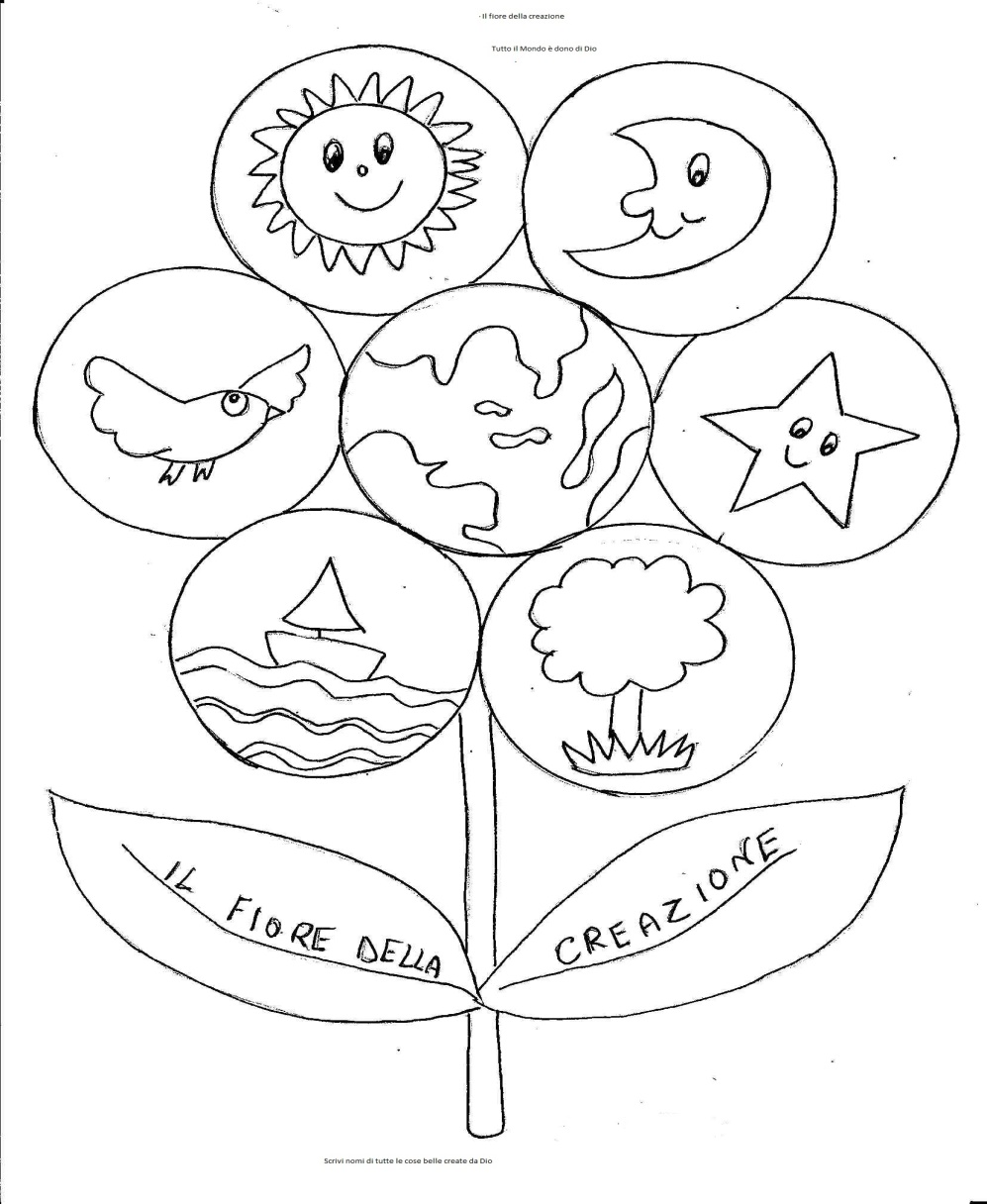